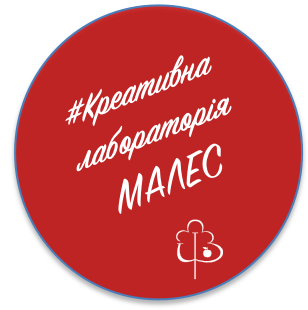 +
Років
7
2
досвіду
Програма практикуму:
Як запобігти емоційному вигорянню
(Експрес-курс антивигоряння з командою МАЛЕС)
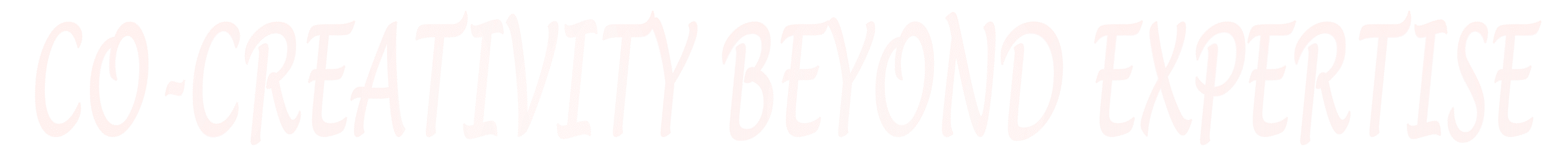 липень 2023
1
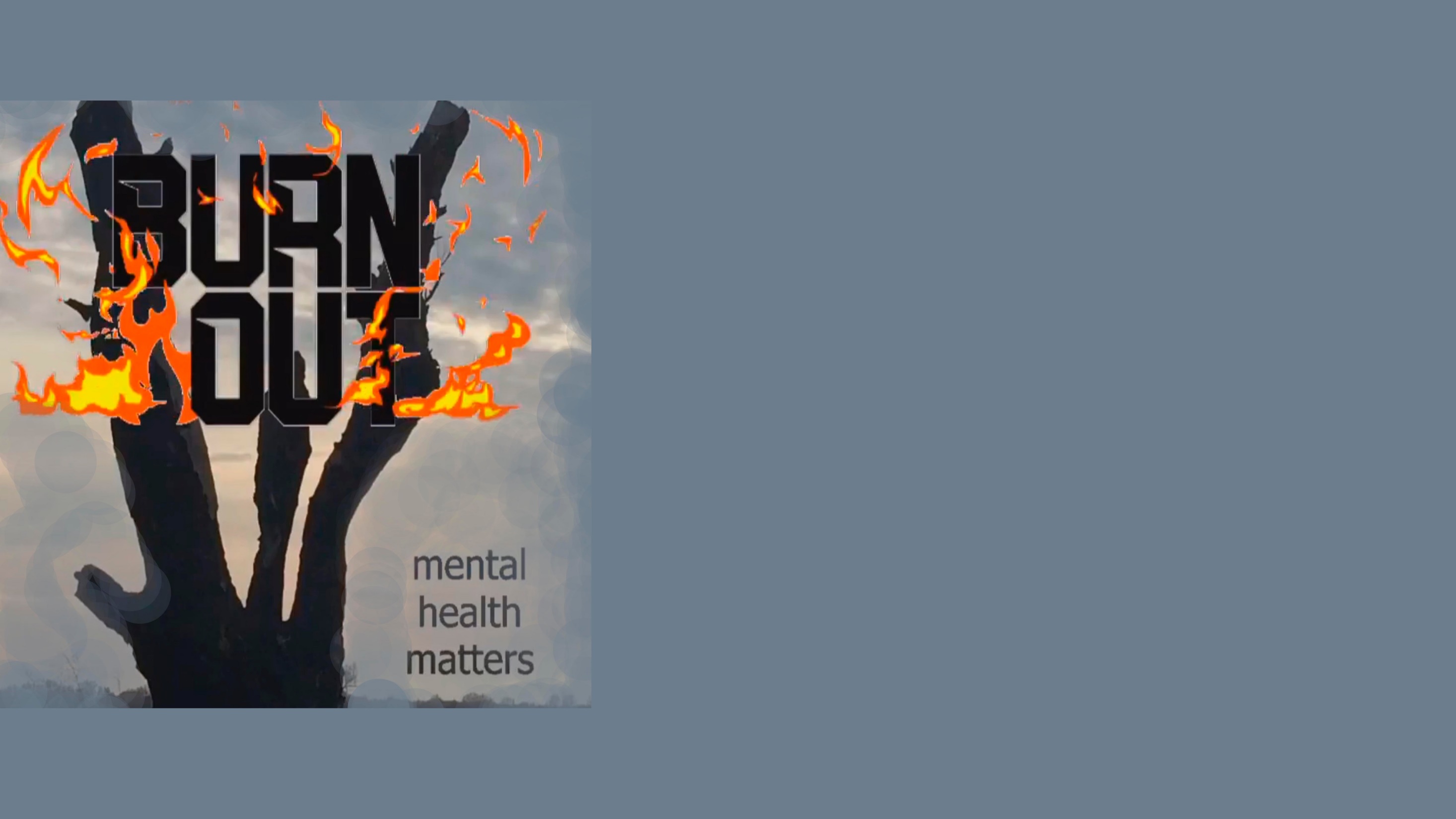 Перевірте симптоми вигоряння на собі :
⚠️ виснаженість та втома, що призводять до проблем з концентрацією уваги ⚠️ дистанція з роботою, відсутність мотивації, негатив та цинізм
⚠️ спонтанні некеровані реакції по відношенню до оточуючих⚠️ відчуття неспроможності впоратися з робочими обов‘язками і, як наслідок, сумніви у своїх здібностях
Це ж не про Вас❓❤️💫 і знаете чому: 
📍Ви працюєте в компанії з високими стандартами корпоративної Культури 📍Ви маєте високий рівень зрілості📍Ви самодостатня особистість 📍Ви - особистість І Світ справді встоїть , бо вам треба реалізовувати свої інтереси кожного «понеділка»( серфінг, ковзани, малювання, танці, топіар, яхтинг, спів, квіти тощо...) 📍Ви маєте сім‘ю та підтримку друзів📍У Вас є цілі та прагнення , які реальні📍 Імпульсивність та нетерплячість - це не про Вас 📍Природа дарує Вам хоча б один сонячний день на тиждень
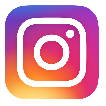 @trainingcentremales
Як запобігти емоційному вигорянню(Експрес-курс антивигоряння з командою МАЛЕС)
Зміст:
Самооцінка емоційної компетентності та інтерпретація результатів:
  наскільки я розумію себе і управляю особистим станом
  наскільки я розумію інших і впливаю  на оточення   

Емоції та поведінкові сигнали в спілкуванні : вербальний та невербальний аспект

Створення позитивної психологічної атмосфери в своєму оточенні:
як викликати  позитивну емоційну реакцію на вашу історію
як щиро зацікавити інших та показати можливі спільні точки дотику 
як допомогти іншим уникнути з вами особистісних (цінностних) конфліктів 

Взаємодія з оточенням як головний ресурс для запобігання емоційному вигорянню:
мінімізація впливу негативних  чинників  в спілкуванні на психологічний стан
відновлення психологічного  «живлення» - робота з компліментом та подякою